Intro to Forensic Science
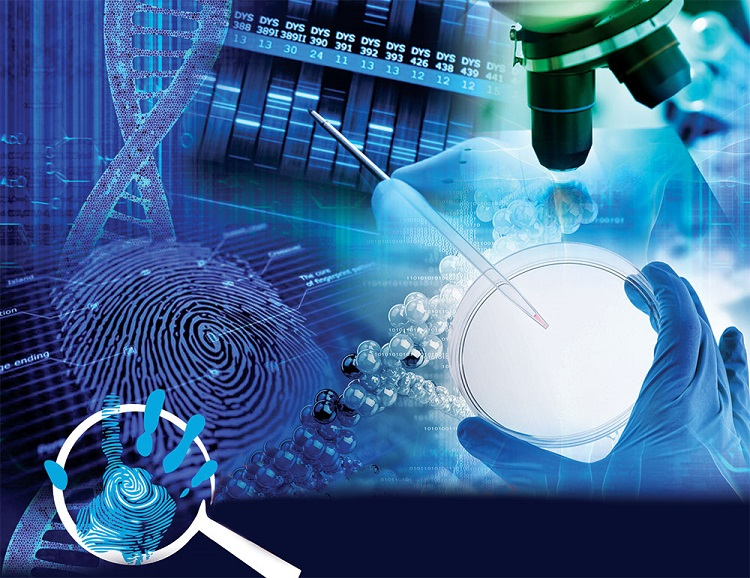 What is Forensic Science?
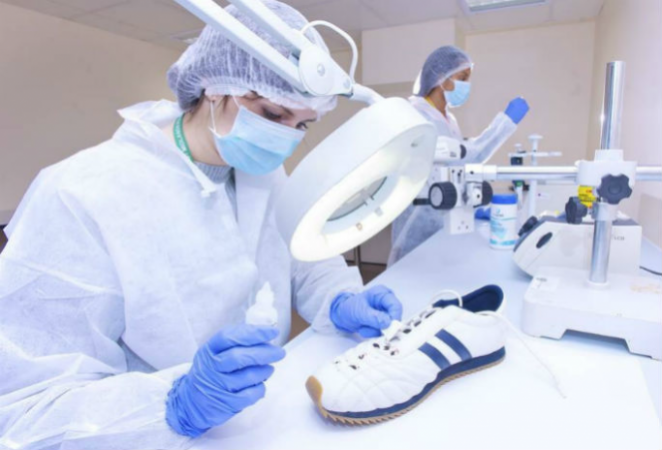 Forensic science is the science used by the courts to support criminal or civil investigations
Crime Scene
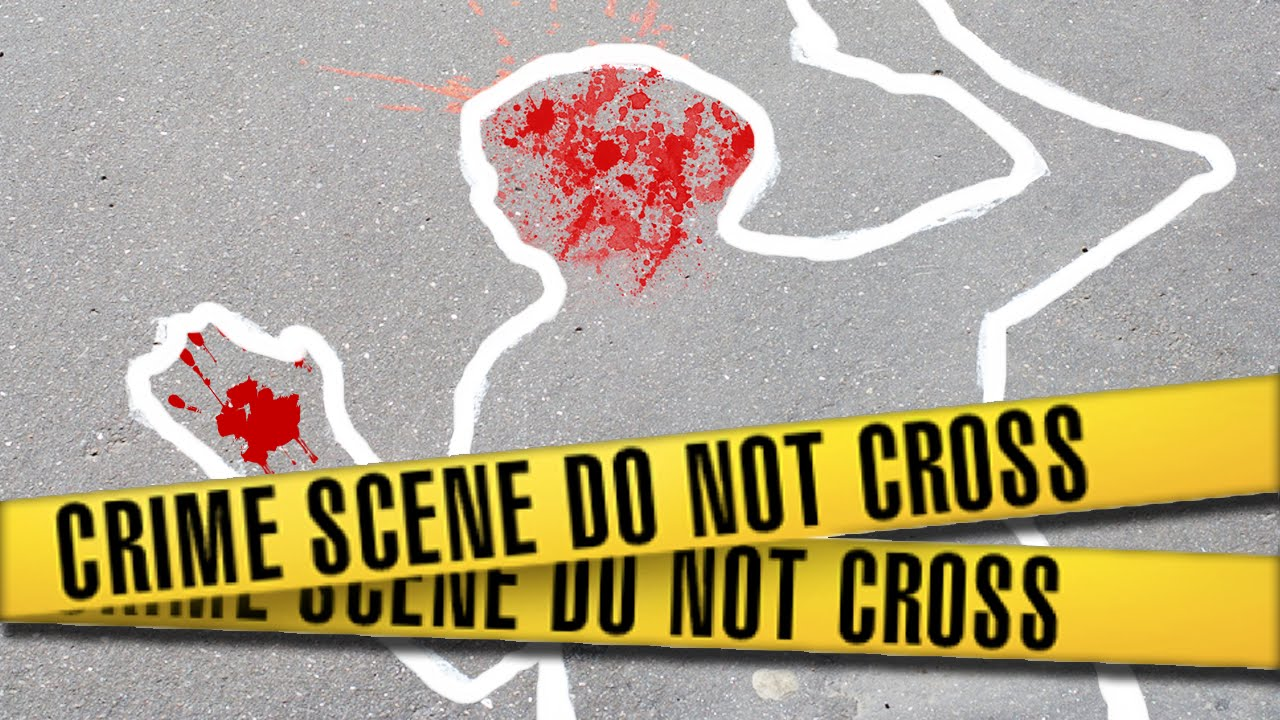 Any physical location in which a crime has occurred
Suspect
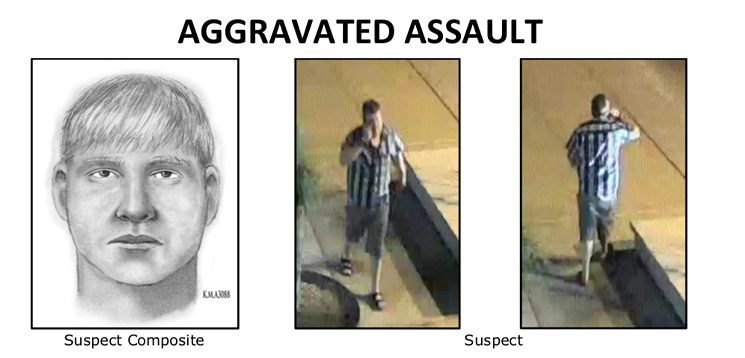 Any person thought to be capable of committing the crime
Accomplice
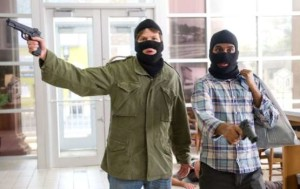 A person associated with someone suspected of committing a crime
Alibi
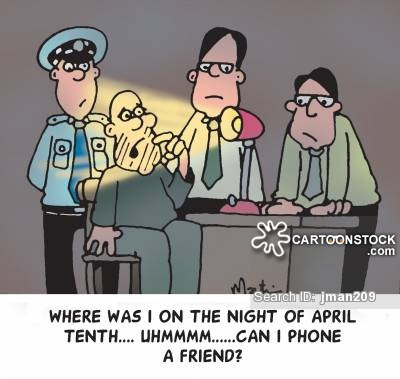 A statement of where the suspect was at the time of the crime
Types of Evidence
Testimonial

Physical

Trace Evidence
Testimonial
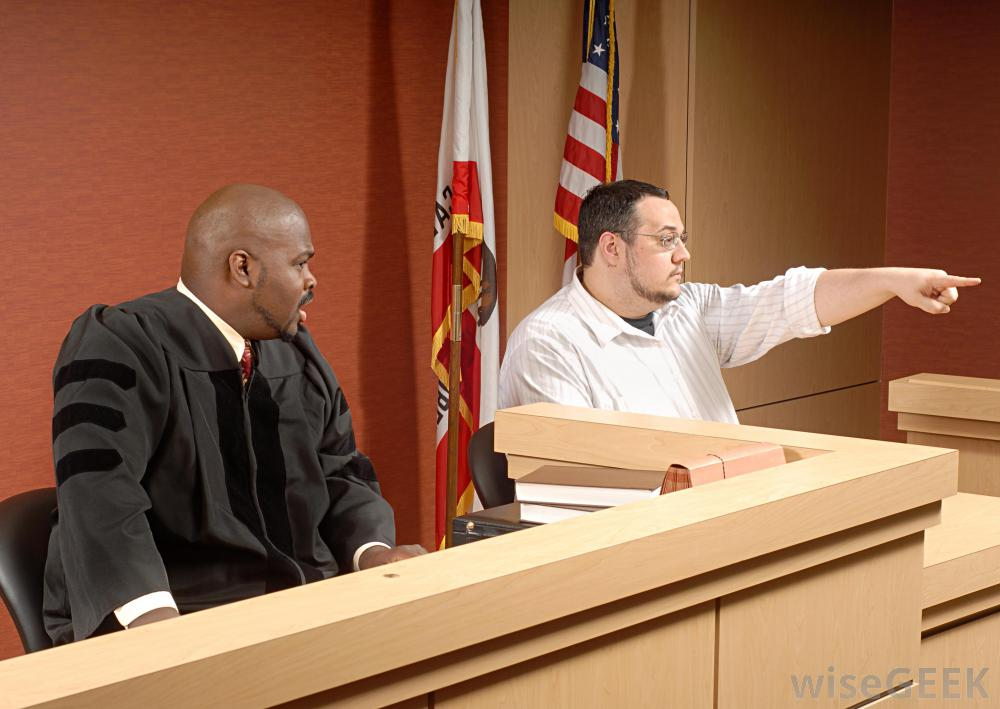 Oral or written statements by people who witnessed an event
Physical Evidence
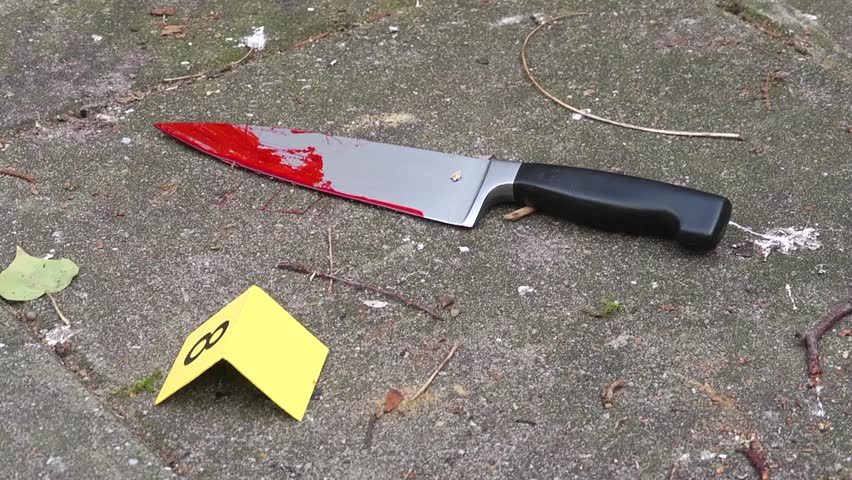 Any material items present at the crime scene, on victim or in suspects possession
Examples of Physical Evidence
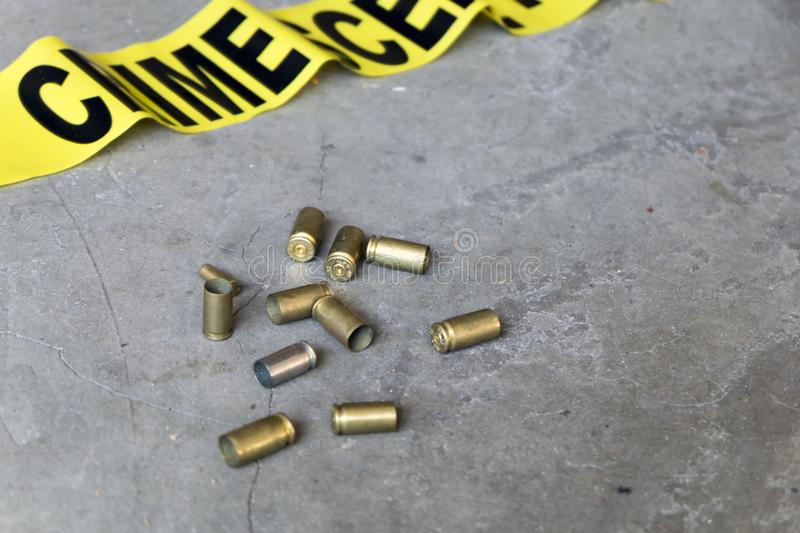 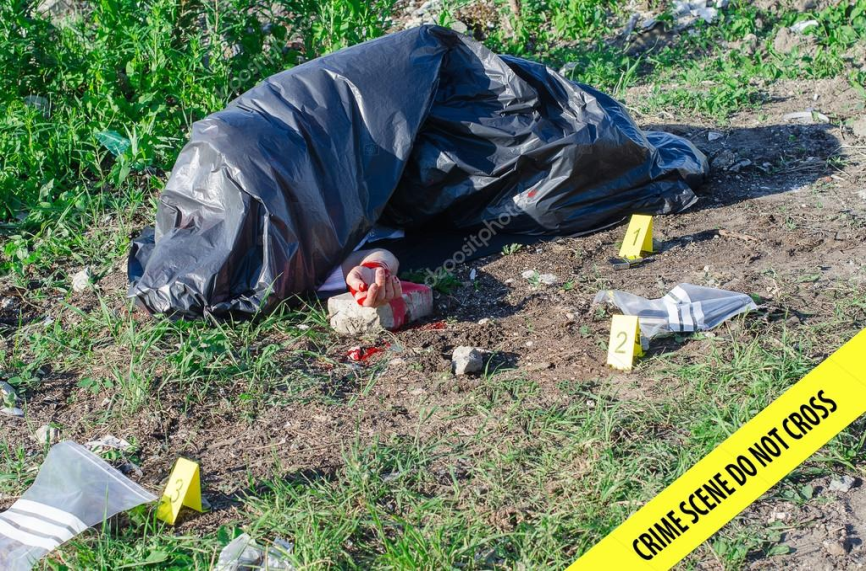 Corpse
Bullets/Casings
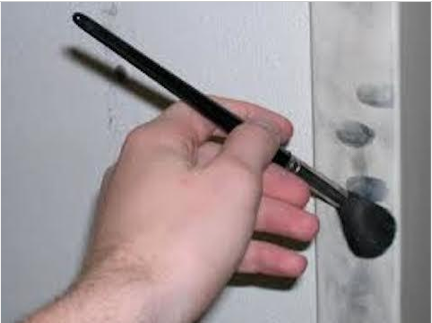 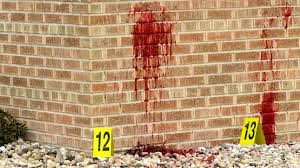 Fingerprints
Blood
Trace Evidence
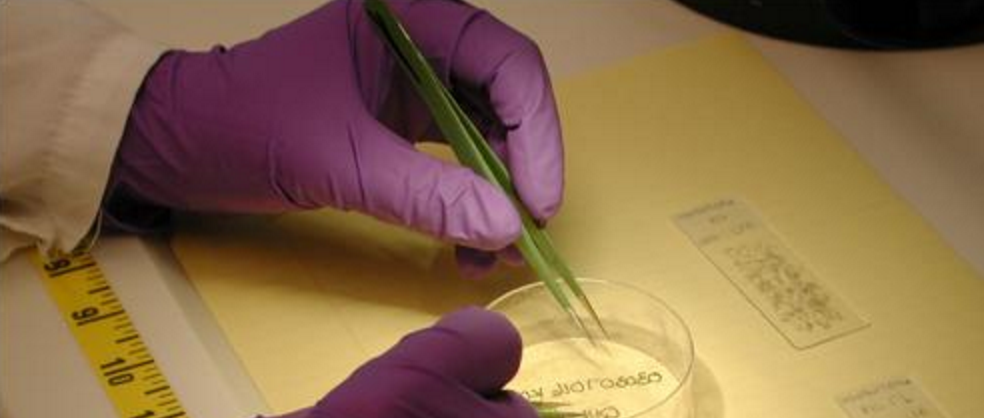 Physical evidence that is found in small but measurable amounts
Examples of Trace Evidence
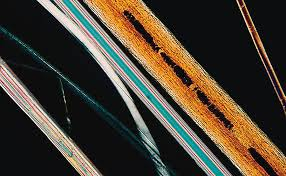 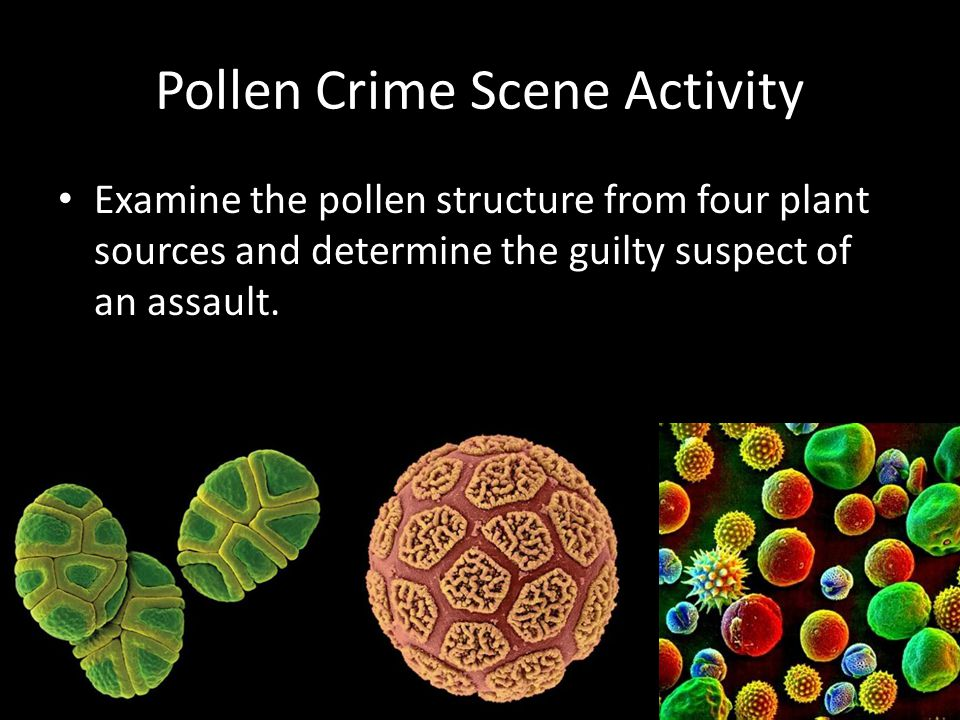 Fibers
Pollen
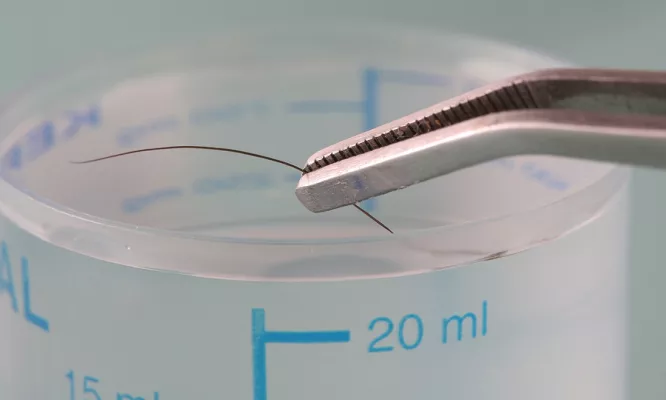 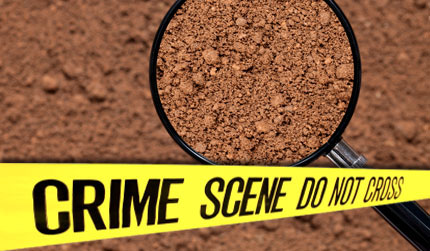 Soil
Hair
YouTubeCrime Scene Investigation
Stop Here
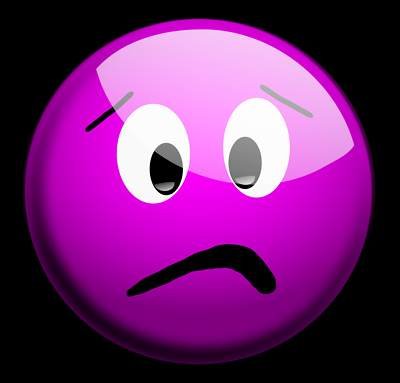